PROJECT GROWTH
ONE OF WISCONSIN’S APPROACHES TOADDRESSING OUR CHILD CARE CHALLENGE

Project Growth works to:
u	Sustain programs that support families
u	Invest in quality care so families can return to work
u	Improve employer recruitment and retention
u	Strengthen Wisconsin's economy
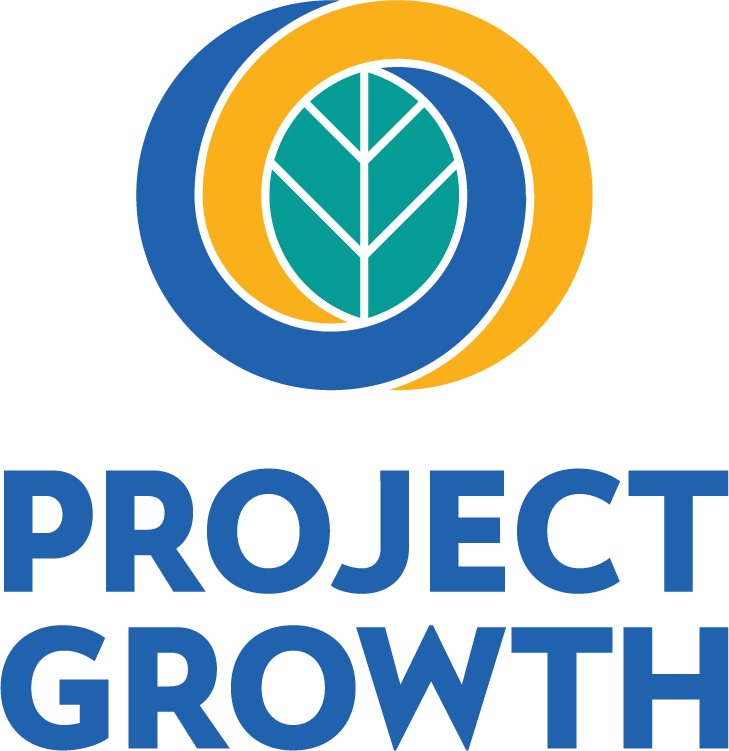 HOW WILL WE WORK TOACHIEVE OUR GOALS?
BY OFFERING GRANT FUNDING

Project Growth’s Partner Up! grant program has a total investment of $10 million to award to businesses and child care programs that partner up.
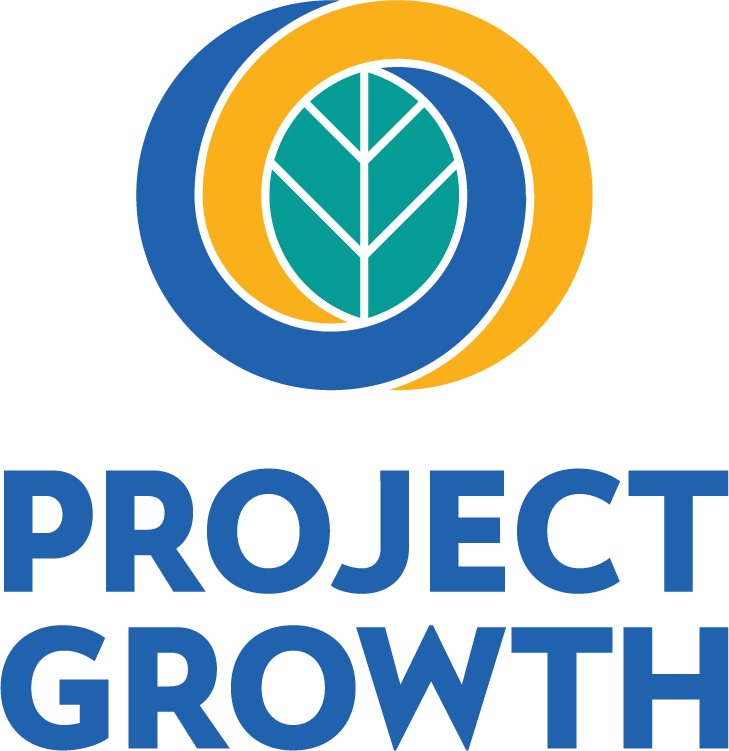 WHY SHOULD BUSINESSES AND CHILD CARE PROGRAMS GET INVOLVED?
Because of the concrete benefits!
HOW DO BUSINESSES BENEFIT?
u	Staying competitive in a tight labor market by offering	attractive benefits
u	Increasing employee productivity
u	Increasing employee retention
u	Strengthening the local community and economy
u	Employers strengthen families by offering benefits that enable 	employees to continue in the workforce, also contributing to 	the economy
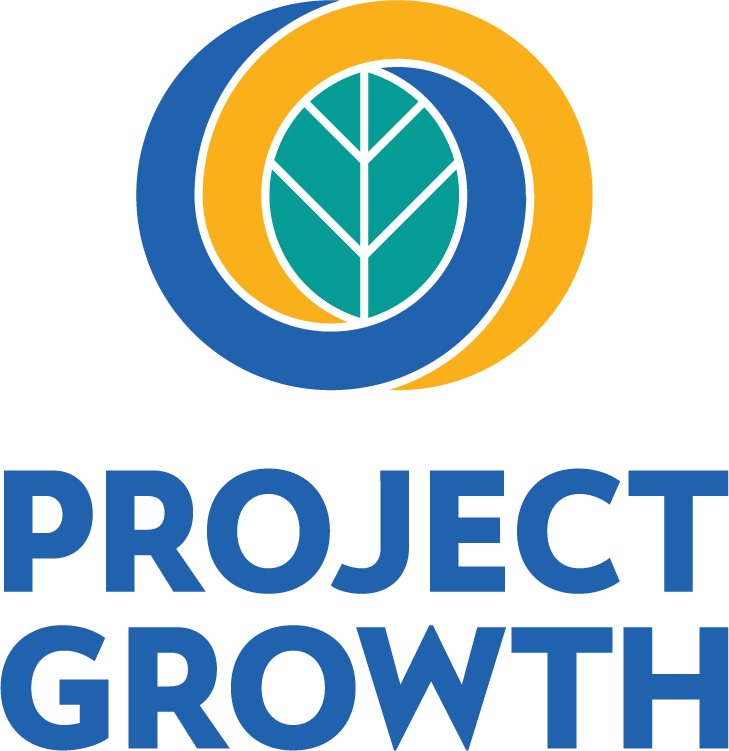 HOW DO CHILD CAREPROGRAMS BENEFIT?
u	By receiving the full true cost of care, child care providers can:
	u	Affording quality workers, training, materials, and facilities
	u	Retaining quality staff through offering higher pay
	u	Stabilizing enrollment numbers by having reserved business 		subsidized spots
u	Making long-term connections with businesses and 	organizations that can help improve the quality and scope 	of care
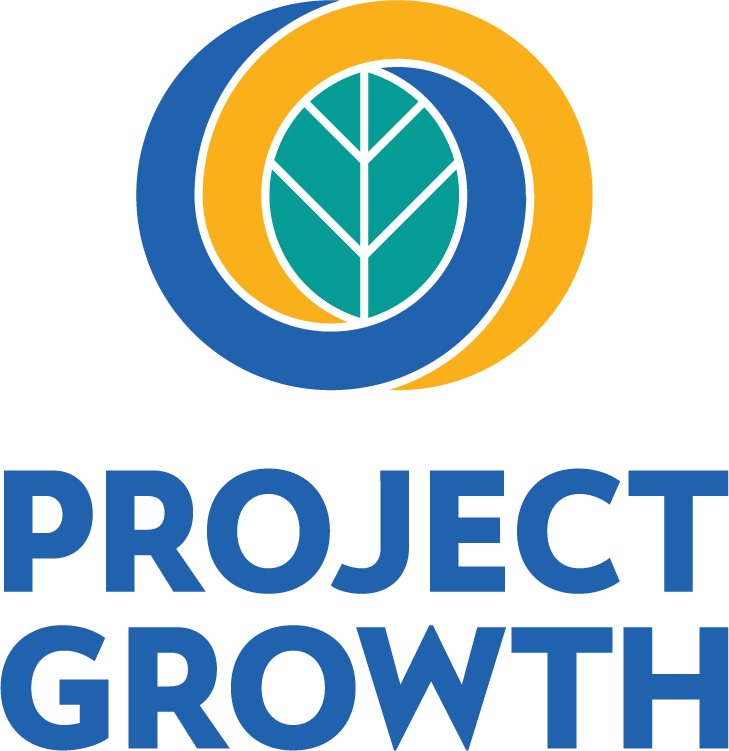 OUR GRANTS
PARTNER UP!
STRENGTHENS EXISTING CHILD CARE OPTIONS
Apply for a Partner Up! grant to:
u	Increase staff compensation
u 	Pay expenses
u 	Add new offerings and increase program quality
Program Application Dates: February 28, 2022 - April 4, 2022 at 5 p.m. CST

Apply by March 14, 2022 for priority consideration!
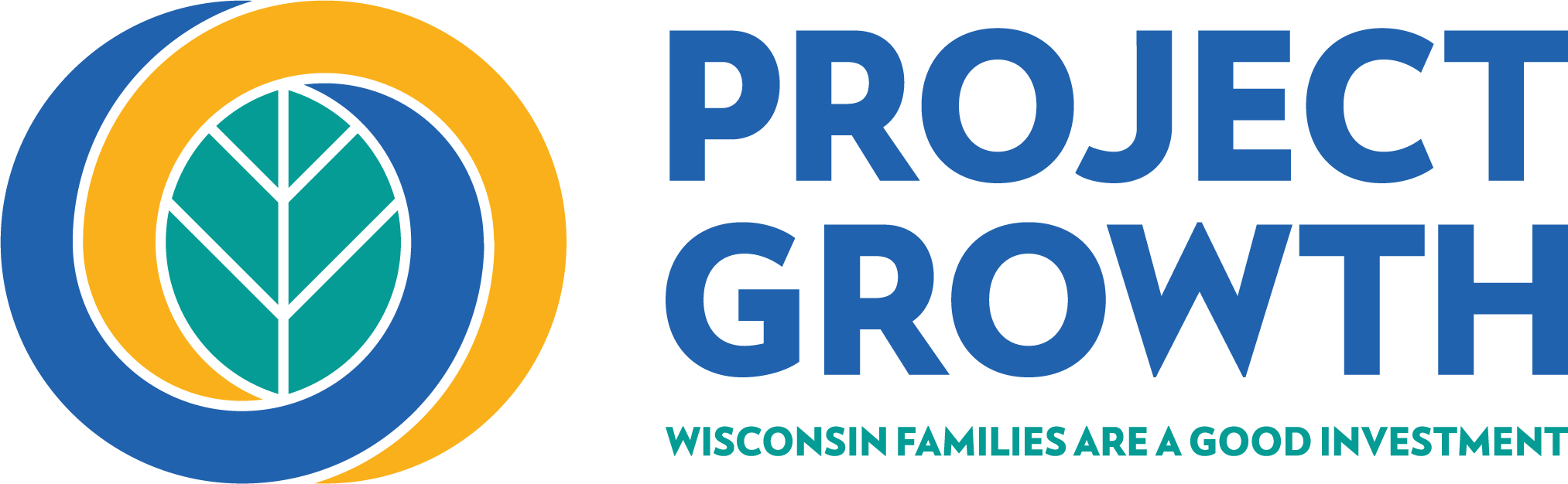 READY TO LEARN MORE?
Visit ProjectGrowth.WI.gov
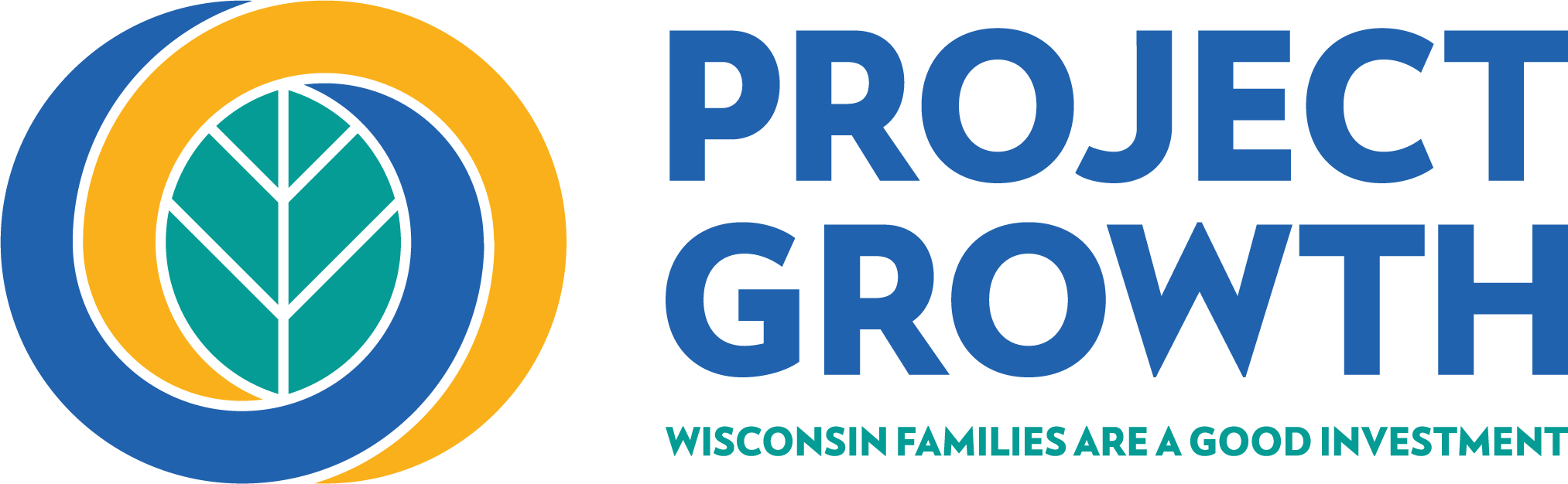 THANK YOU